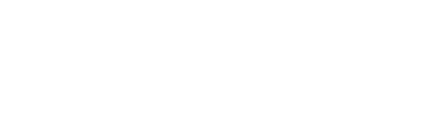 Einleitung
VO
ABWL Produktion & Logistik I

o. Univ. Prof. Dr Richard Hartl 

Wintersemester 2016
http://prolog.univie.ac.at/teaching/LVAs/EK-ABWL/WS16/Index_WS16.html
Einordnung dieses Kurses im Rahmen der ABWL
Studieneingangsphase
STEOP positiv abgeschlossen (bis zur Prüfung)
Kernphase                  (2. – 6. Semester)
ABWL Finanzwirtschaft
ABWL Marketing
ABWL Unternehmensführung
VO Prod & Log 1
ABWL Produktion & Logistik           6 ECTS / 4 SSt
ABWL Betriebswirtschaftliches Rechnungswesen
UK Prod & Log 2
etc…
Organisatorisches
Eine Prüfung mit 100 Punkten
  voraussichtliche Testtermine: 
  1. Termin: 	31.01.2017  	
  2. Termin:	27.02.2017
  3. Termin: 	09.05.2017
   Prüfungsdauer
  Bakk. Studium ab WS 2014 	90 Minuten 
  Bakk. Studium ab WS 2011 	110 Minuten 
Positives Zeugnis: mindestens 50 Punkte

Hausübungen: über Moodlezählt jedoch nicht zur Note sondern ist als Unterstützung bzw. zur Vorbereitung für die Prüfung gedacht. Frei anmeldbar!
Skriptum
Arbeitsunterlage ( Folien und Skriptum)
ersetzt nicht den Besuch der Lehrveranstaltung       	(keine Anwesenheitspflicht, aber empfohlen)
eventuelle Druckfehler vorbehalten
 nicht auswendig lernen, sondern versuchen den Inhalt zu verstehen
Produktionstheorie, Produktionsplanung, Produktionsmanagement I
Produktionstheorie: 
Beschreibung des Transformationsprozesses: 
  Faktoreinsatz  Ausbringung durch Produktionsfunktionen 
  Gliederung der Produktionsfaktoren
  Behandlung von diversen Produktionsfunktionen,…
Statisch (sagt nichts darüber aus, wie die Wertschöpfungsprozesse 	 in der zeitlichen Abfolge ihrer Einzelschritte gestaltet werden sollen.)
	 versus
 Dynamische Aspekte (zu welchen Zeitpunkten welche   						Entscheidungen getroffen werden sollen) werden im Rahmen der 			Produktionsplanung und –steuerung behandelt.
Produktionstheorie, Produktionsplanung, Produktionsmanagement II
Produktionsmanagement:
= eine moderne integrative Sichtweise der vorher genannten Überlegungen im Zusammenhang mit den anderen funktionalen Bereichen des Betriebes 
In der deutschen Betriebswirtschaftslehre wird die Teildisziplin der BWL, in der die Aspekte der betrieblichen Produktion behandelt werden, auch Produktionswirtschaft genannt.
Inhalt und Aufbau der Lehrveranstaltung
Die lang- und kurzfristigen Aspekte der Produktionsplanung und –  	steuerung werden gegliedert nach
 strategischen, 
 taktischen und 
 operativen Aufgaben 
   behandelt.
 Probleme der Logistik wie Lagerung und Transport werden   	angesprochen
Literatur
Vorlesungsbegleitend sollte folgendes Lehrbuch gelesen werden:
Günther, H.O., Tempelmeier, H.: "Produktion und Logistik", 8. Auflage, Springer, Berlin, 2009, oder ältere Auflagen.

Viele Beispiele sind dem folgenden Übungsbuch entnommen, wo man auch die 
Lösungen findet: 
Günther, H.O., Tempelmeier, H.: "Übungsbuch Produktion und Logistik", 7. Auflage, Springer, Berlin 2010 (in der Bibliothek bzw. im Buchhandel erhältlich)

Ergänzende Lektüren: 
Chase, R.B., Aquilano, N.J.: "Production and Operations Management", 7th ed., Irwin, Homewood, Chicago 1995 oder neuere Auflagen.
Kistner, K.P., Steven, M., Produktionsplanung, 3. Auflage, Physica, Heidelberg, 2001.
Neumann, K.: Produktions- und Operationsmanagement, Springer, Berlin, 1996
Zäpfel, G.: Grundzüge des Produktions- und Logistikmanagement, 2. Auflage, de Gruyter, Berlin, 2001.
Elearning Plattform Moodle
Hausübungen (wöchentlich)
 fließen nicht in die Note ein – dient der Selbstkontrolle
 Zeitfenster ?!
 ab Dienstag (Tag der LVA) später Nachmittag 
 Abgabe wahrscheinlich bis Semesterende offen. Musterlösungen?!
 mehrere Versuche möglich (Zwischenspeichern möglich, mehrere 	Abgaben möglich, Lösung sichtbar nach Abgabe)
Moodle
Einstellungen für Reibungslosen Betrieb
 Cookies müssen zugelassen werden, 
 JavaScript muss aktiviert sein, 
 der Popupblocker muss so eingestellt sein, dass Moodle-Seiten       	zugelassen werden.
Moodle
Einloggen
https://moodle.univie.ac.at
unet-User (aXXXXXXX) und unet-Passwort


 Hilfe zum unet-User	http://zid.univie.ac.at/services/fuer-studierende/
 Passwort ändern	https://data.univie.ac.at/passwd/
 Gültigkeit abfragen	https://data.univie.ac.at/account-info
https://moodle.univie.ac.at
einloggen mit unet-Account
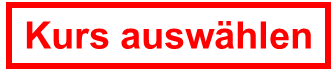 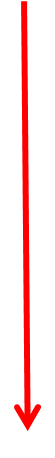 Hausübung auswählen
Hausübung durchführen
1. Seite mit Theoriefragen
Test-Navigation
Fragen beantworten
Bei Theoriefragen können mehrere Antworten richtig sein. Frage wird als richtig gewertet, wenn alle richtigen Antworten angekreuzt sind und keine falsche Antwort.
2. Seite mit Rechenbeispielen
Test-Navigation
Fragen beantworten
Bei Rechenbeispielen kann nur eine Antwortmöglichkeit richtig sein.
Antworten wurden gespeichert. Fortsetzung zu einem späteren Zeitpunkt ist möglich.
Test Abgeben
keinen Internetzugang?
EDV-Labore 	(Mo-Fr 8 -20h)
 Labor 4	1. UG
 Labor 7 	3. OG

  weitere EDV-Labore an der Universität Wien
http://zid.univie.ac.at/pcr-standorte/
Hilfe zu Moodle
allgemeine Infos
http://zid.univie.ac.at/services/fuer-studierende/

 Schulungen
https://www.univie.ac.at/kursdatenbank/elearning.html/#studierende